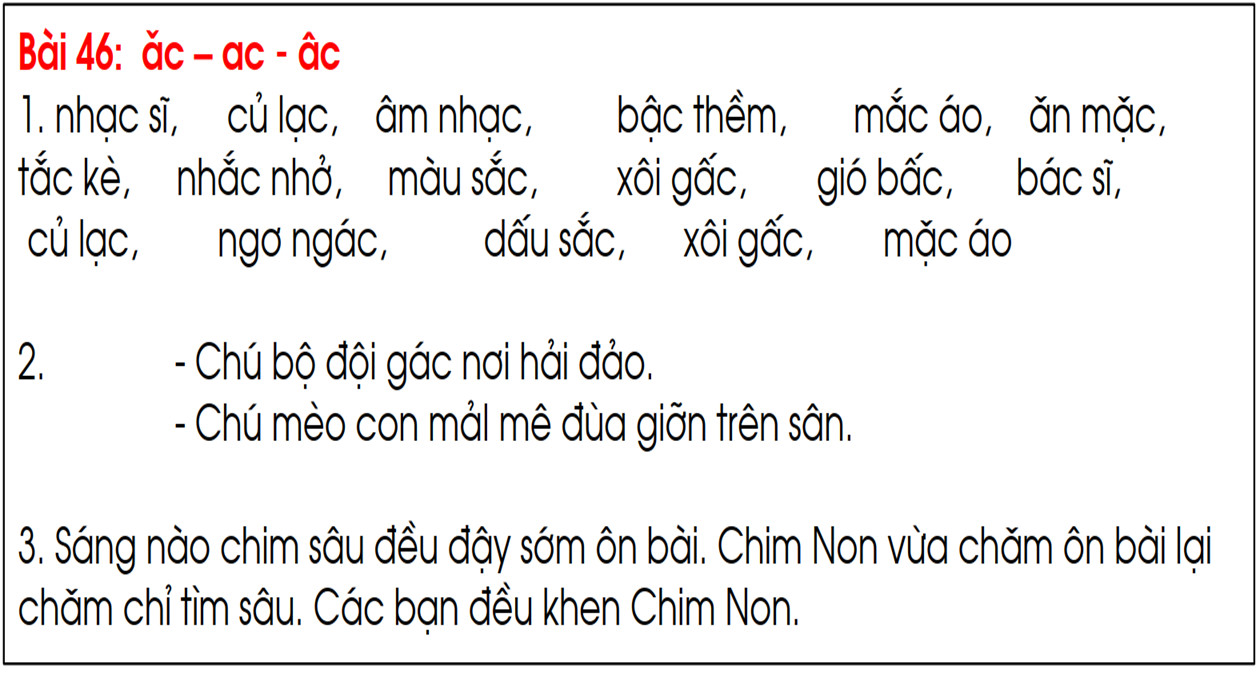 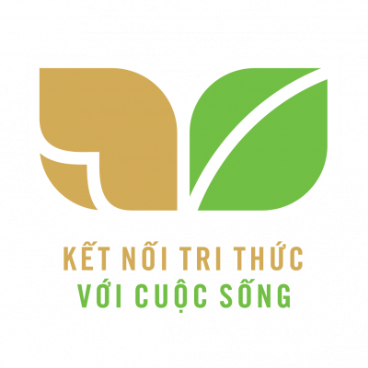 TIẾNG VIỆT 1
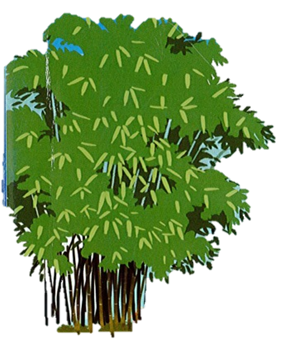 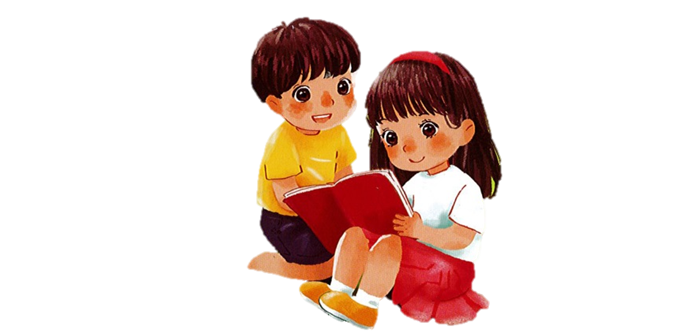 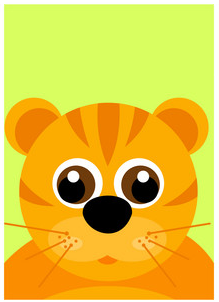 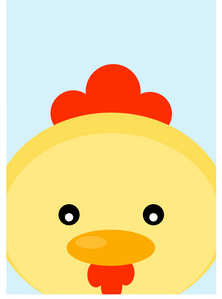 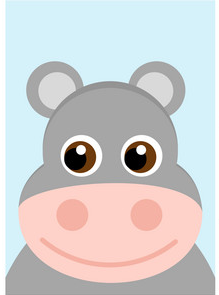 Khởi động
1
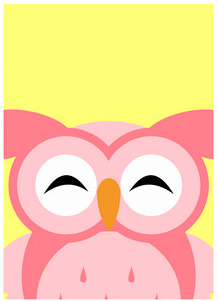 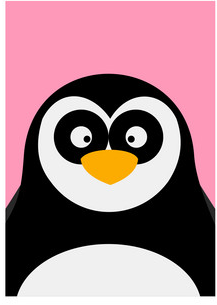 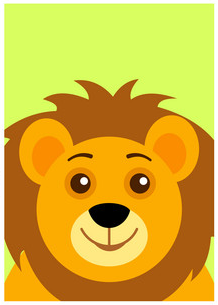 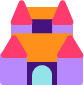 mắc áo
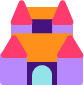 Em hãy nói một câu có từ bác sĩ.
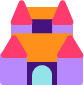 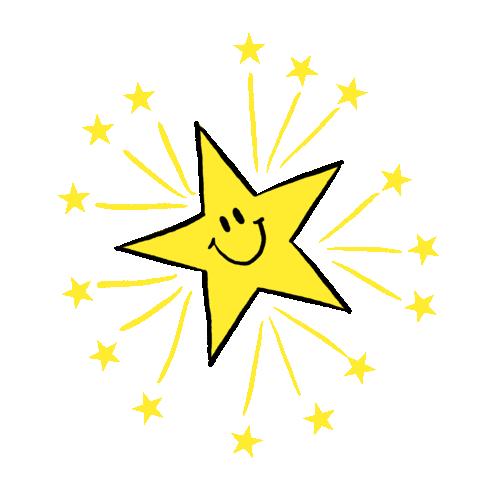 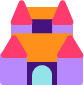 Nếu lên Tây Bắc, bạn hãy đến Sa Pa. Vào mùa hè, mỗi ngày ở đây như có bốn mùa. Sa Pa có Thác Bạc, có Cầu Mây, có các bản Tả Van, Tả Phìn, Sín Chải.
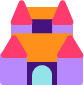 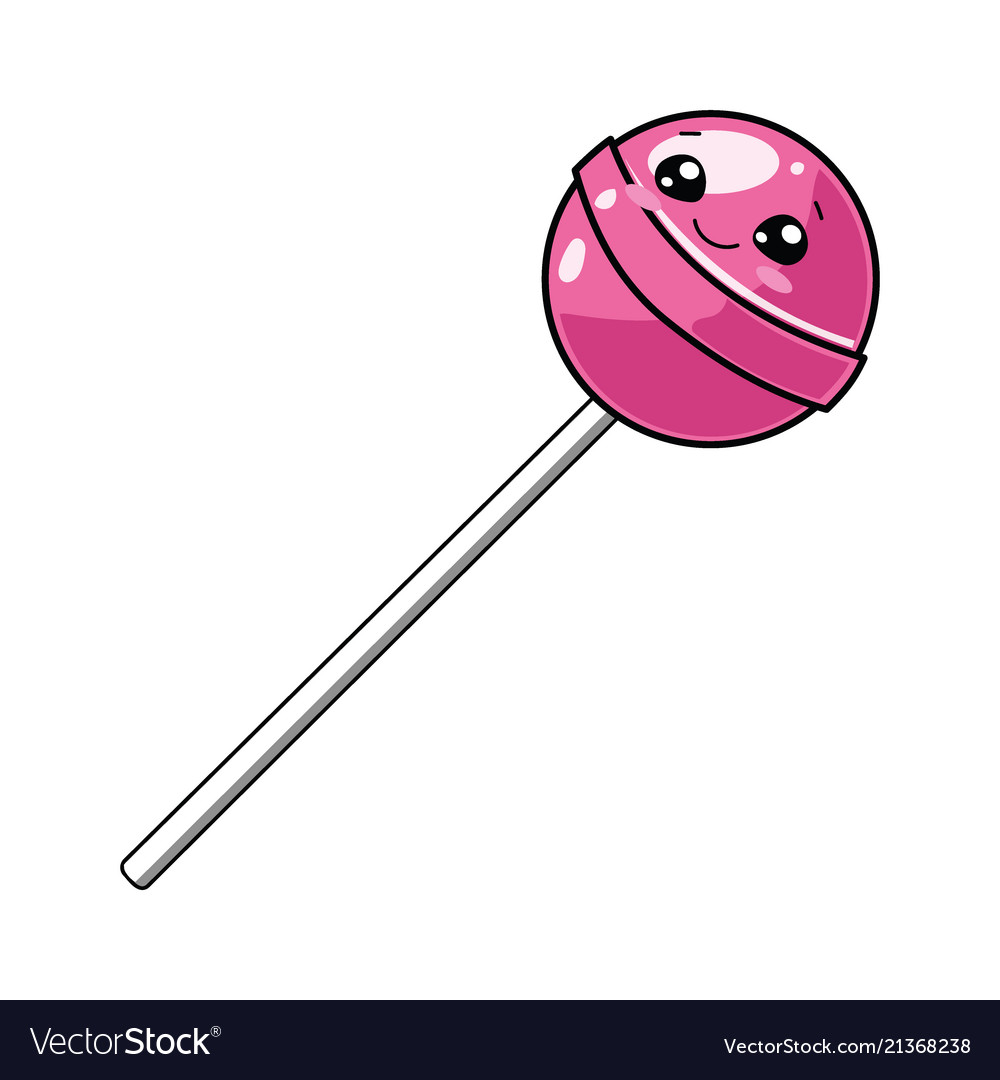 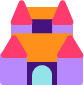 Em hãy nói một câu có từ chứ vần âc.
Đây là đâu?
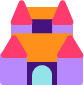 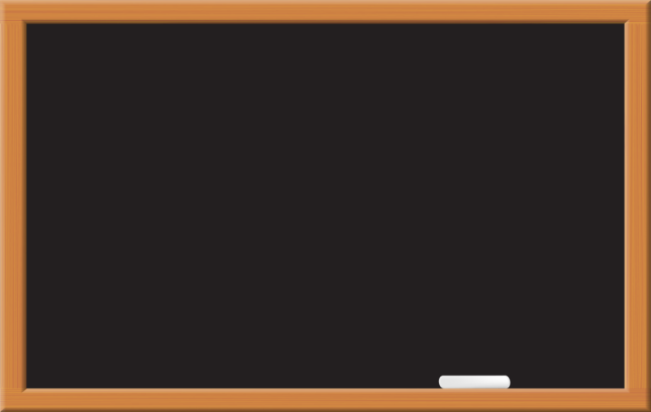 Ǖίả gấc
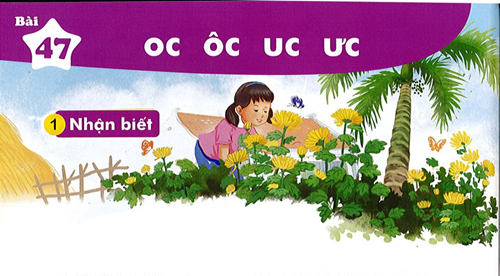 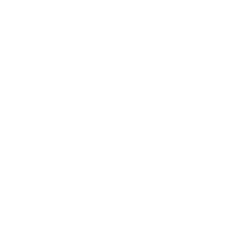 Nhận biết
2
Ở góc vườn, cạnh gốc cau, khóm cúc nở hoa rực rỡ.
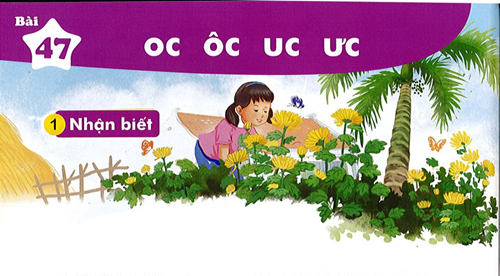 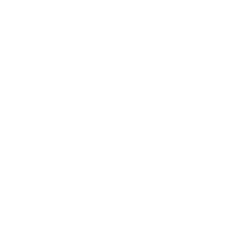 Bài
oc  ôc  uc  ưc
47
Nhận biết
2
uc
oc
ôc
Ở góc vườn, cạnh gốc cau, khóm cúc nở hoa rực rỡ.
ưc
Đọc
3
ưc
oc
ôc
uc
g
oc
goc
́
So sánh
oc
c
ôc
c
uc
c
o
ô
u
ư
ưc
c
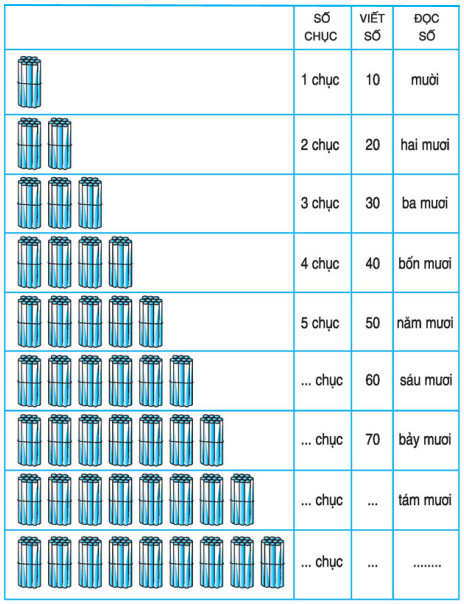 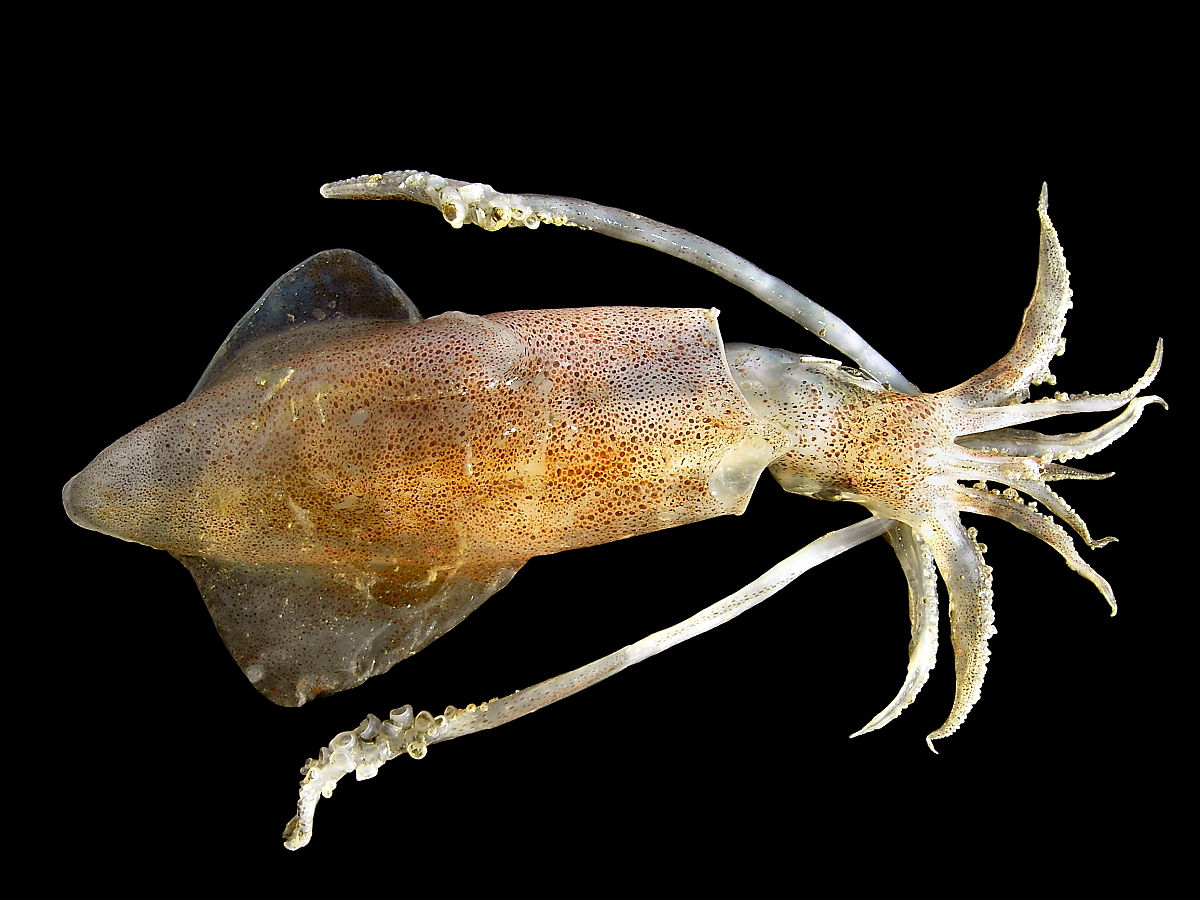 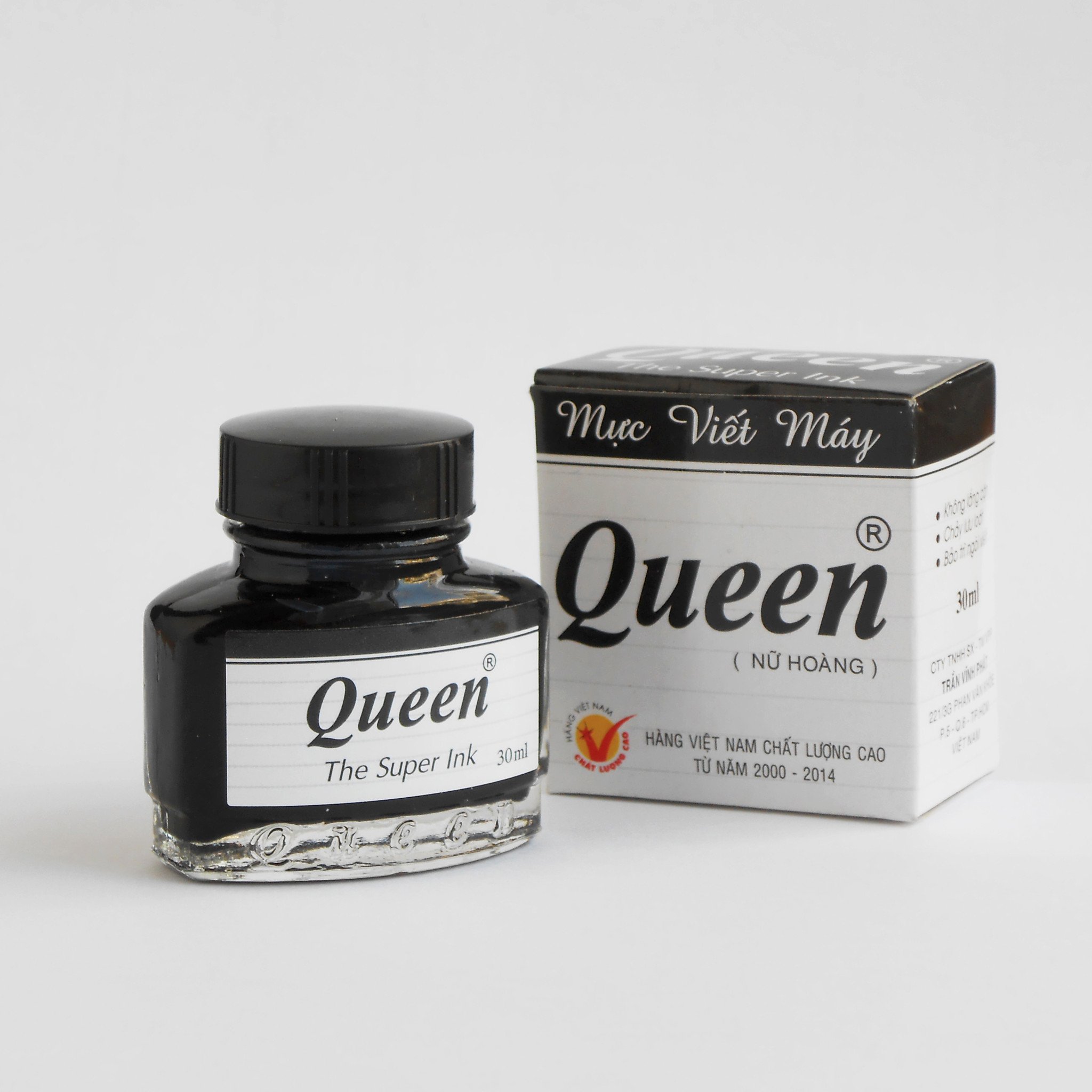 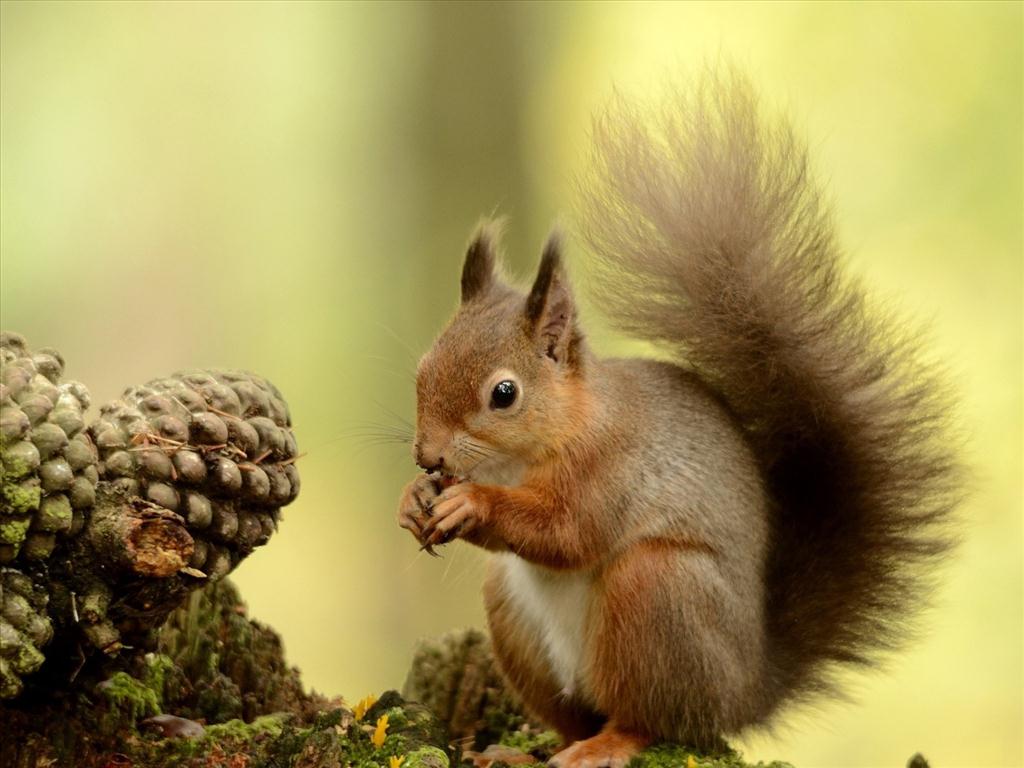 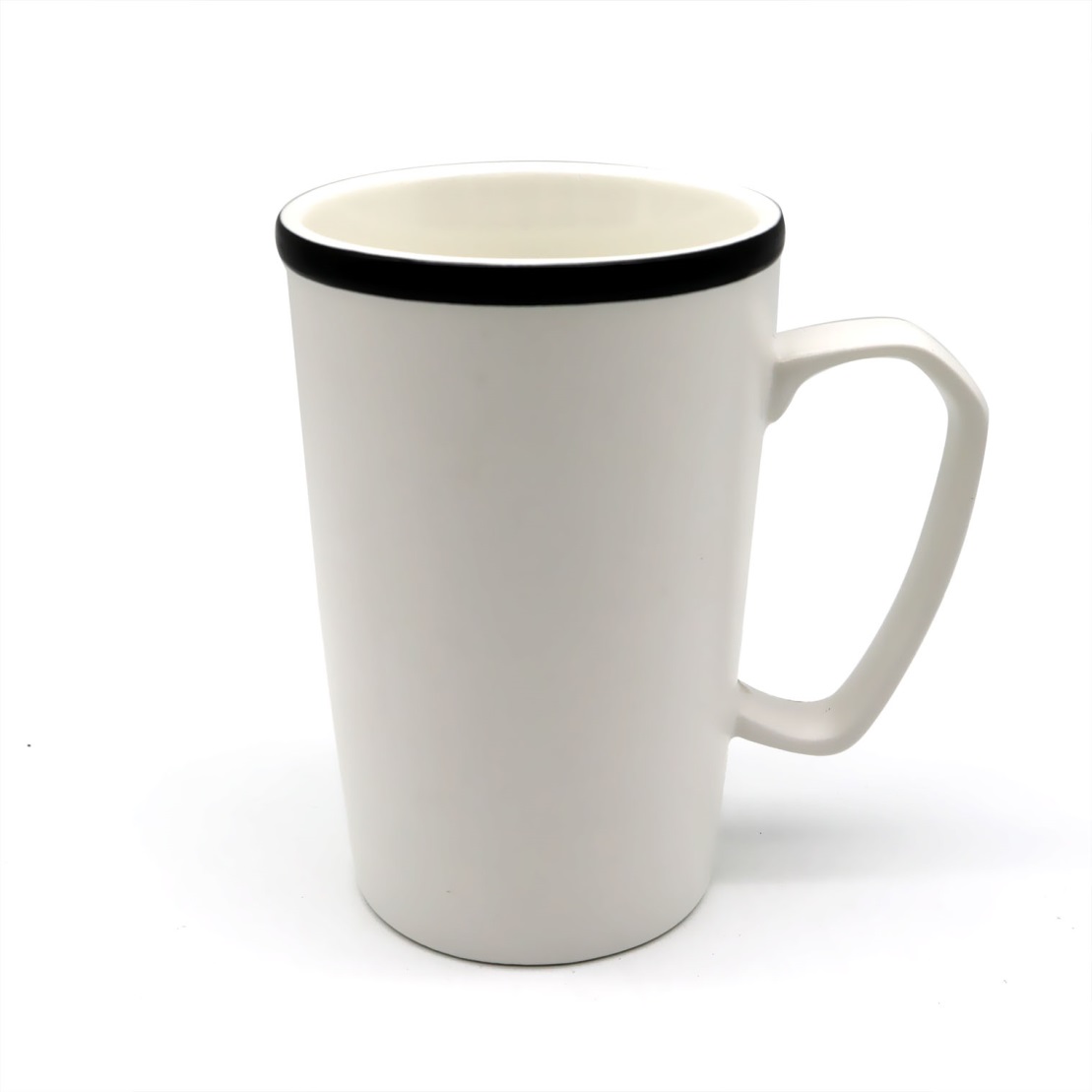 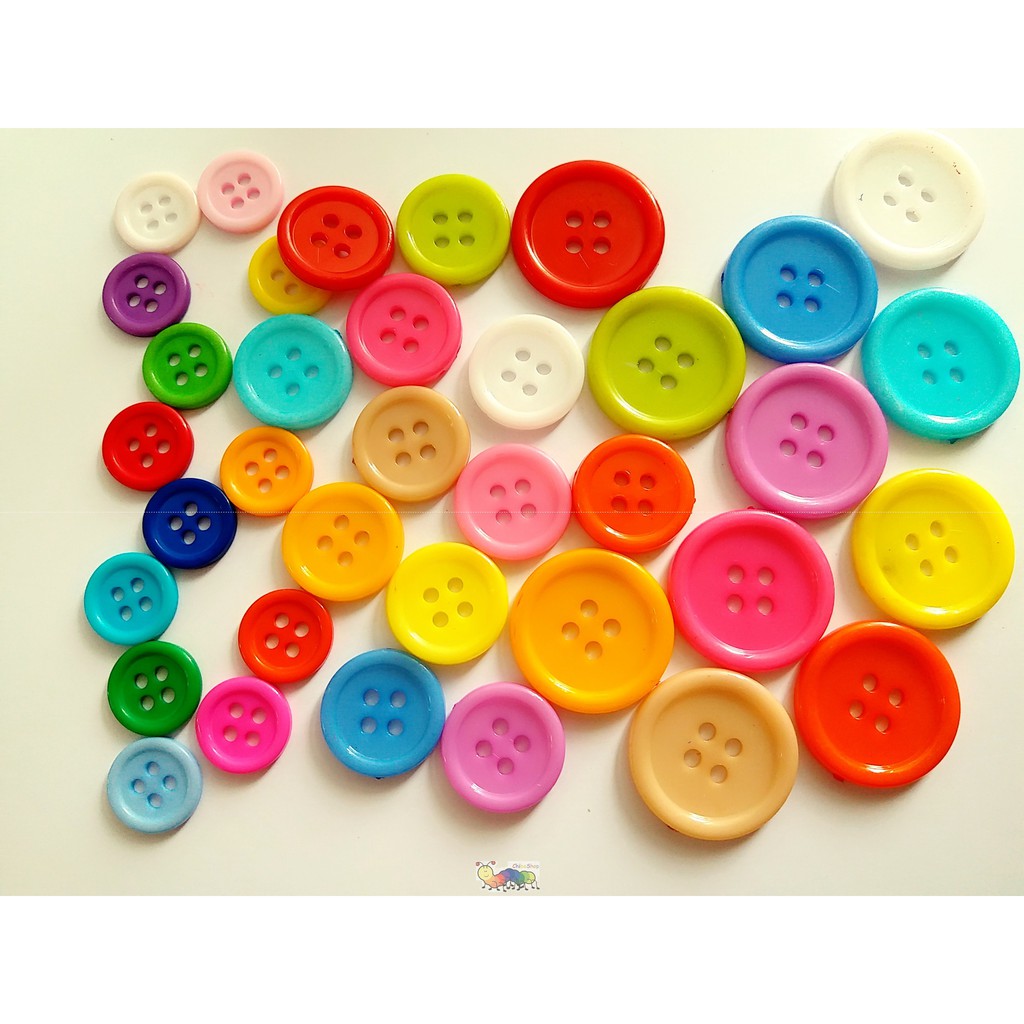 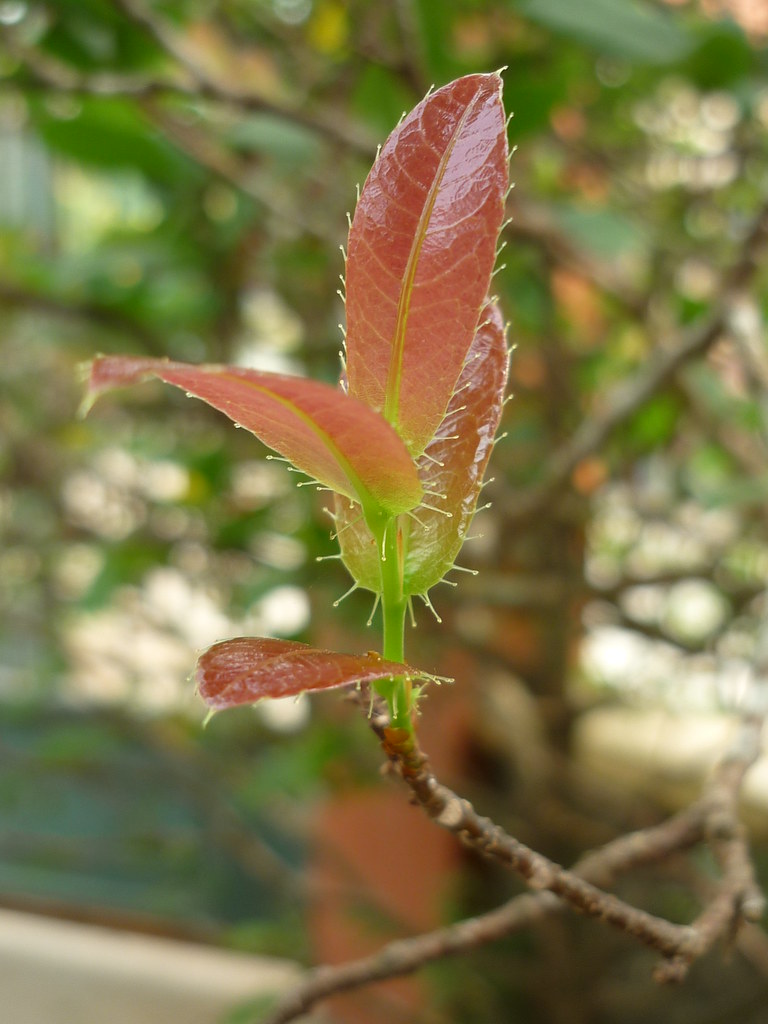 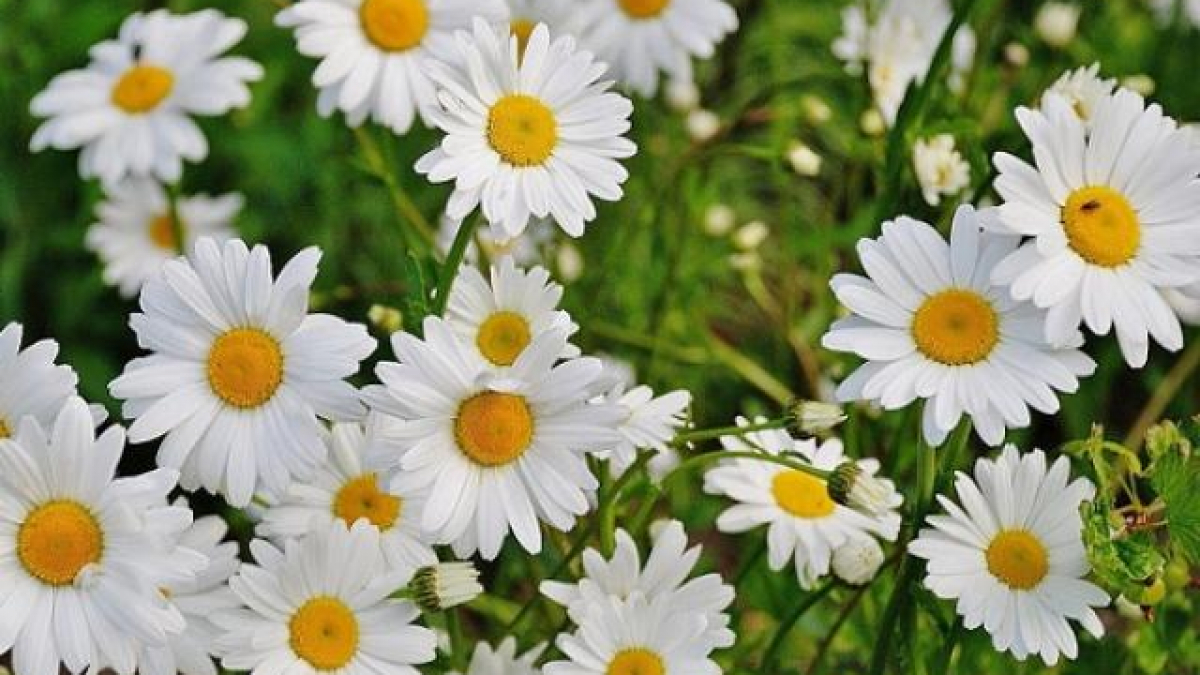 oc
oc
ôc
uc
uc
ưc
ôc
ưc
học
sóc
cốc
chục
cúc
đức
lộc
mực
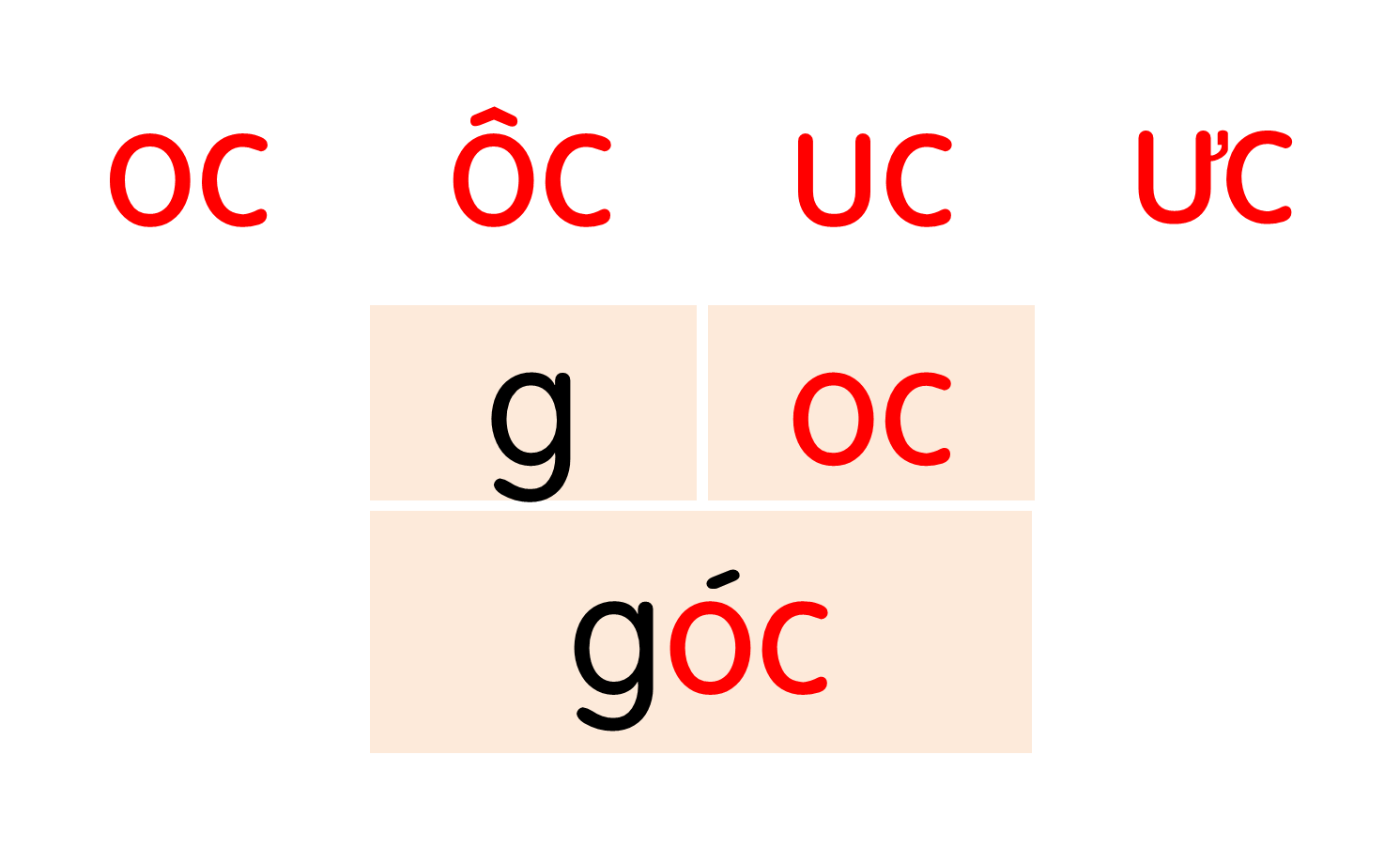 oc
oc
ôc
uc
uc
ưc
ôc
ưc
học
sóc
cốc
chục
cúc
đức
lộc
mực
[Speaker Notes: Ôn lại]
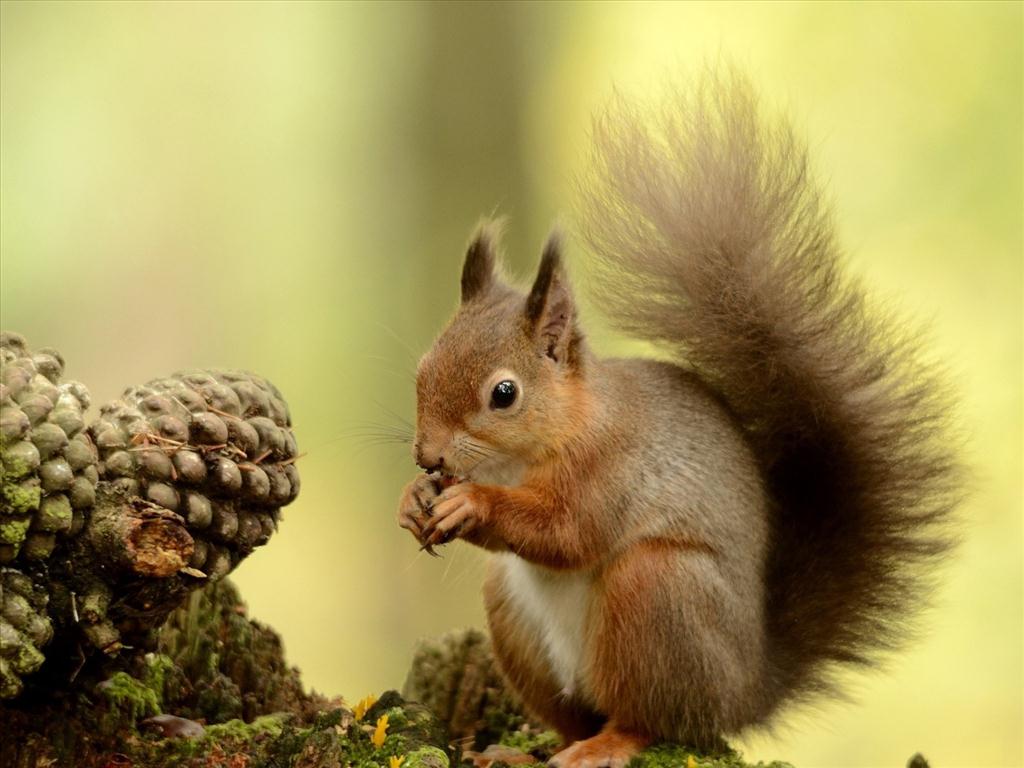 oc
con sóc
[Speaker Notes: Hay còn gọi là CHIM ĐA ĐA]
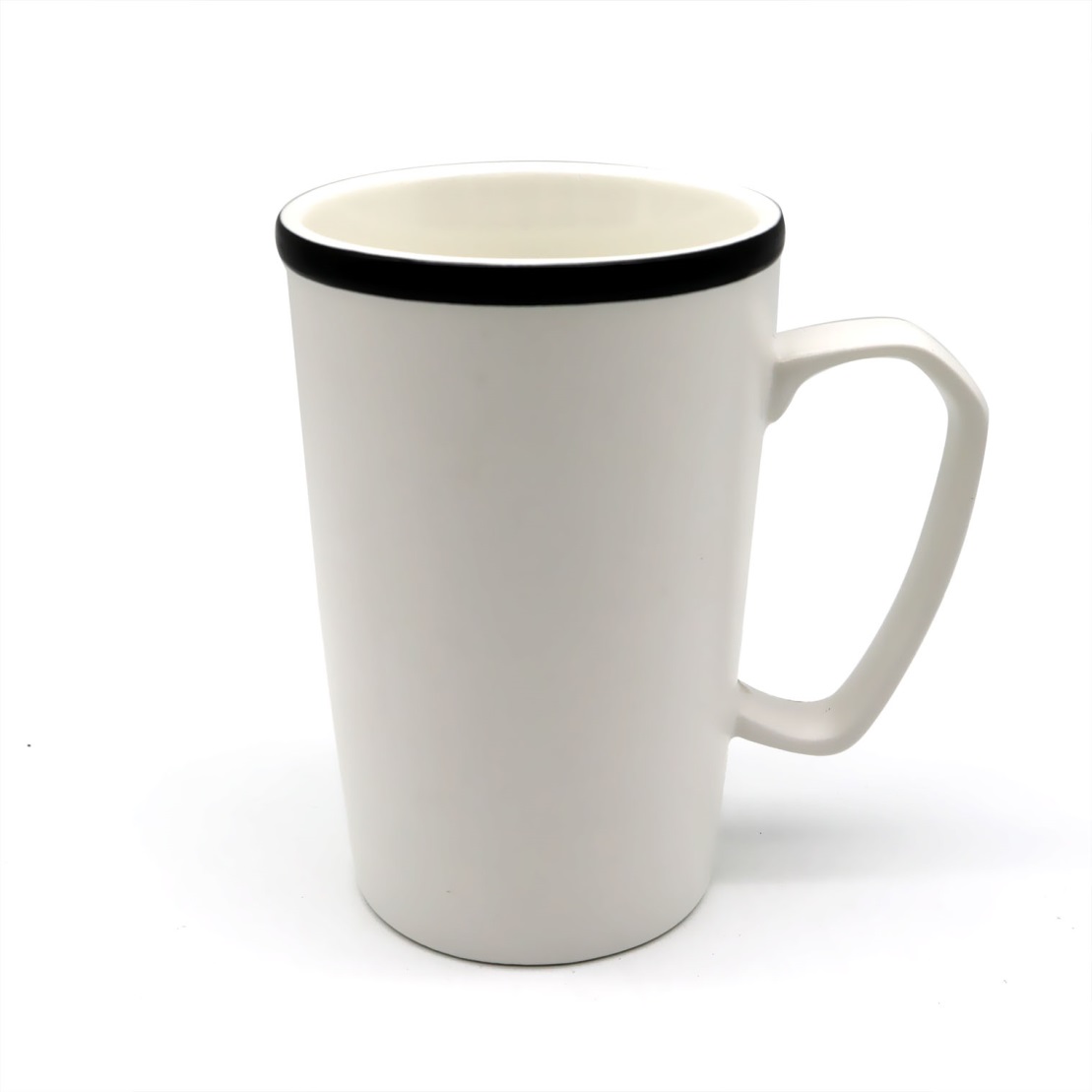 ôc
cái cốc
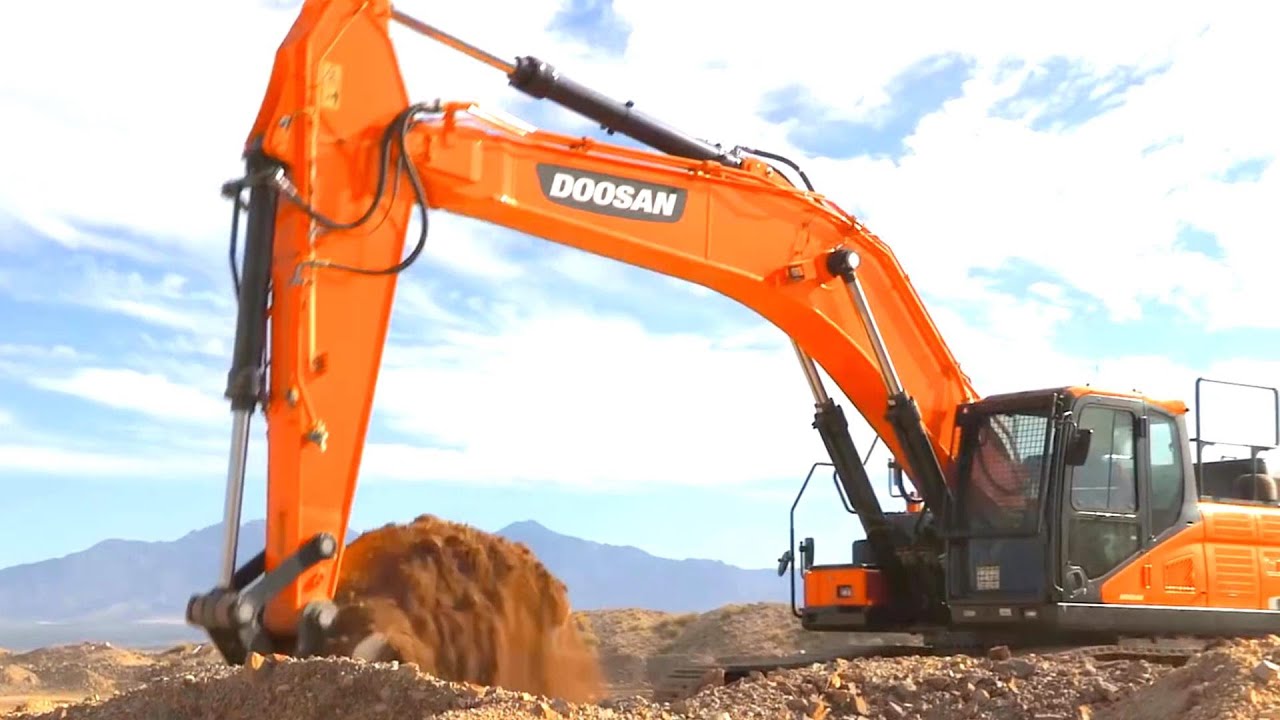 máy xúc
uc
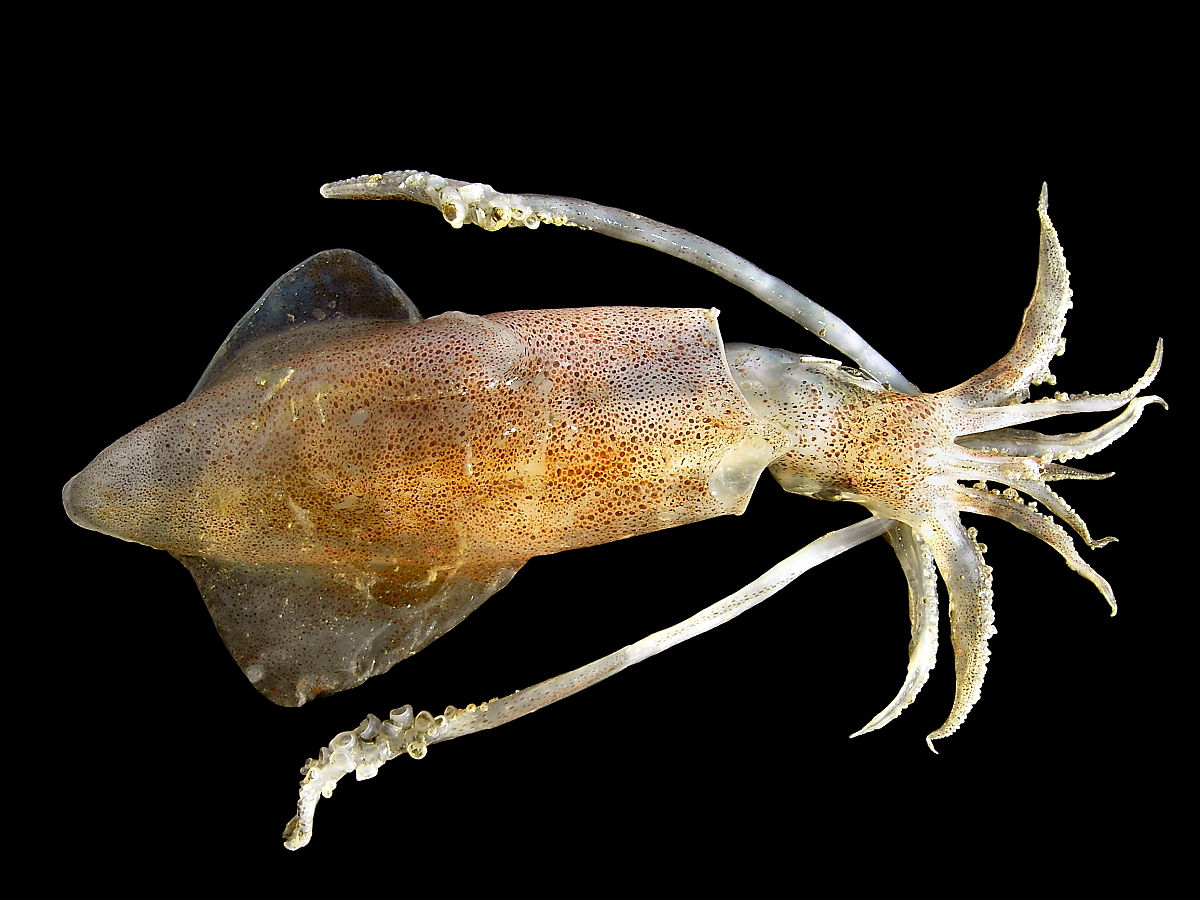 con mực
ưc
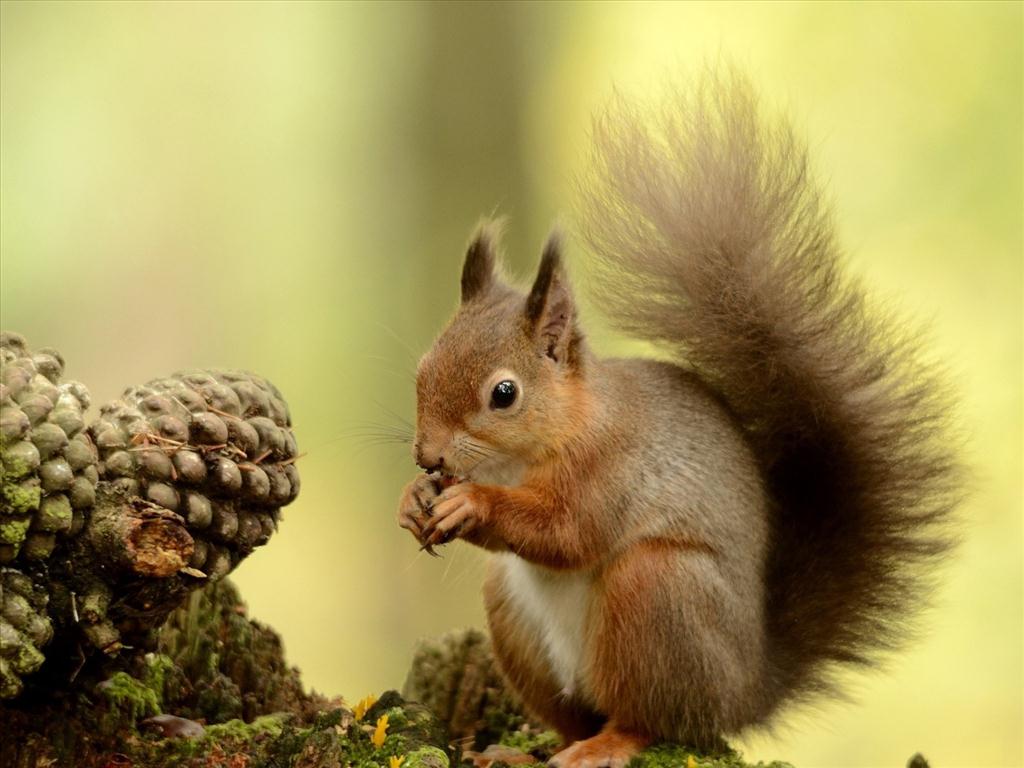 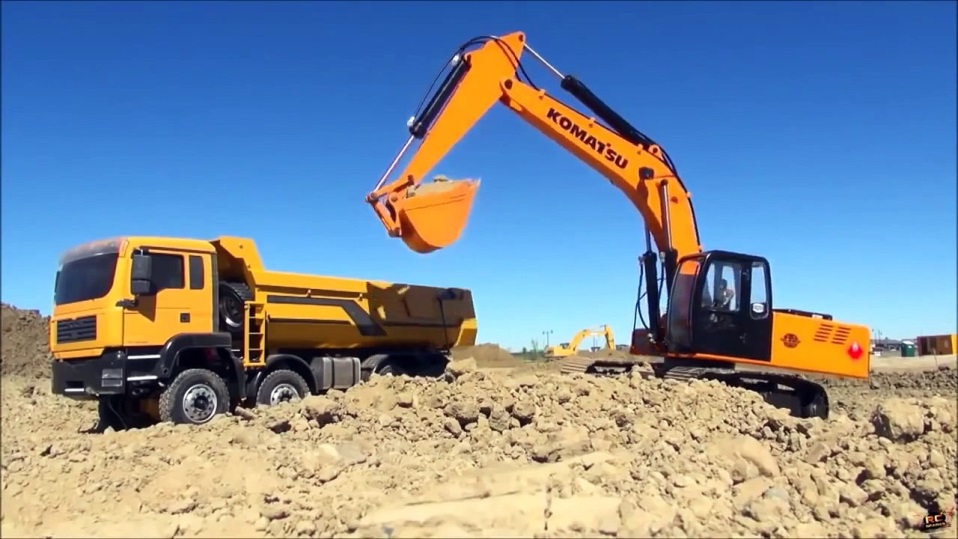 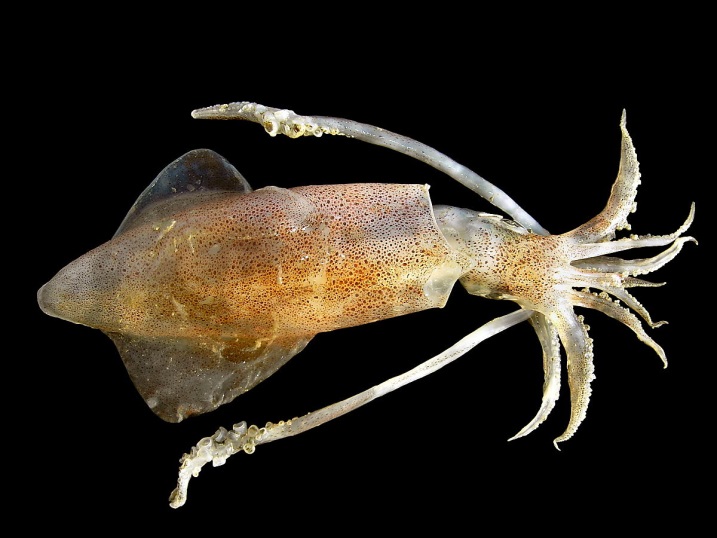 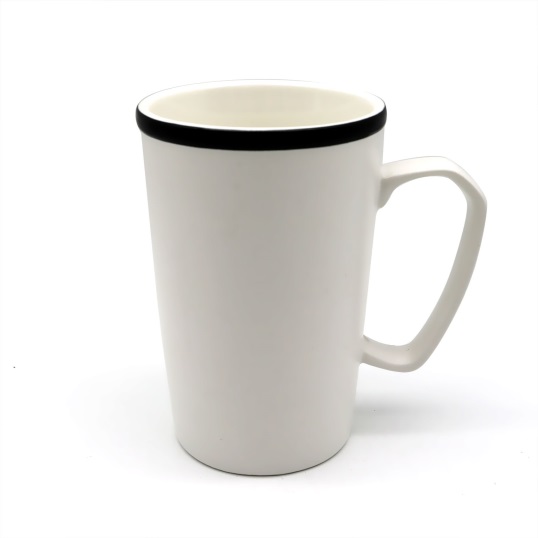 con sóc
cái cốc
máy xúc
con mực
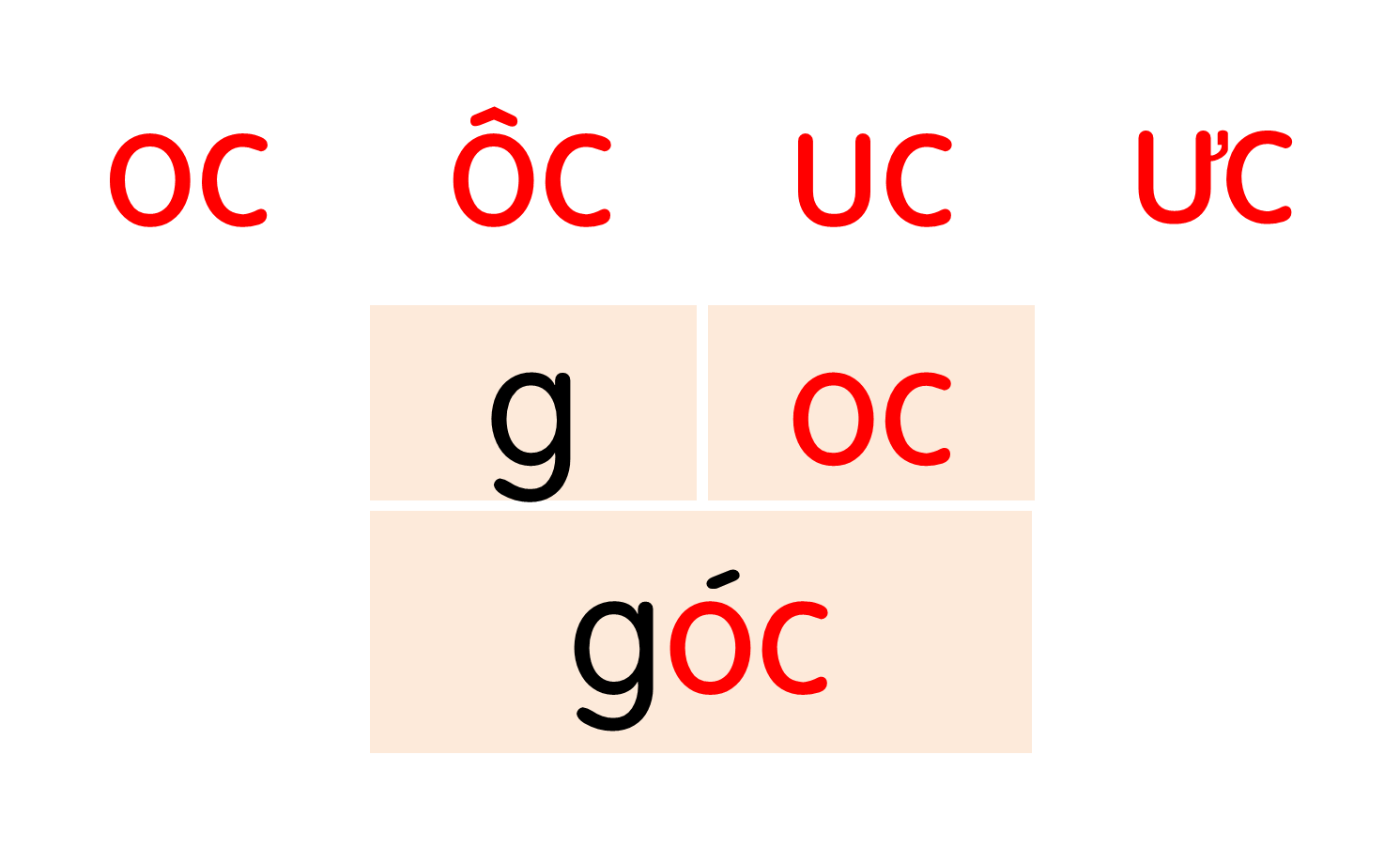 oc
oc
ôc
uc
uc
ưc
ôc
ưc
học
sóc
cốc
chục
cúc
đức
lộc
mực
con sóc
cái cốc
máy xúc
con mực
Hướng dẫn viết bảng
4
Ο
Hướng dẫn viết bảng
4
″
Hướng dẫn viết bảng
4
Ď‼
Hướng dẫn viết bảng
4
Ŕ‼
″
Ο
Ď‼
Ŕ‼
jự‼
cốΟɖ
jáy xú‼
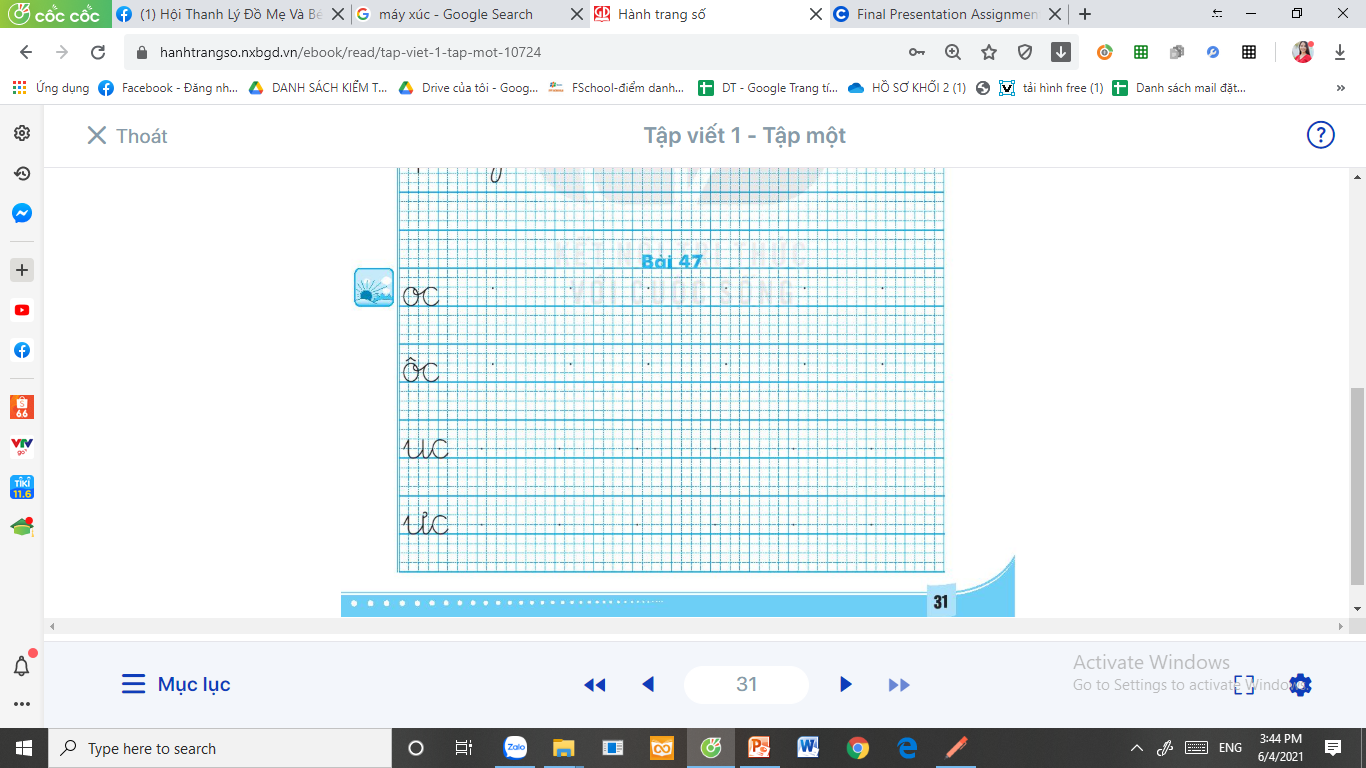 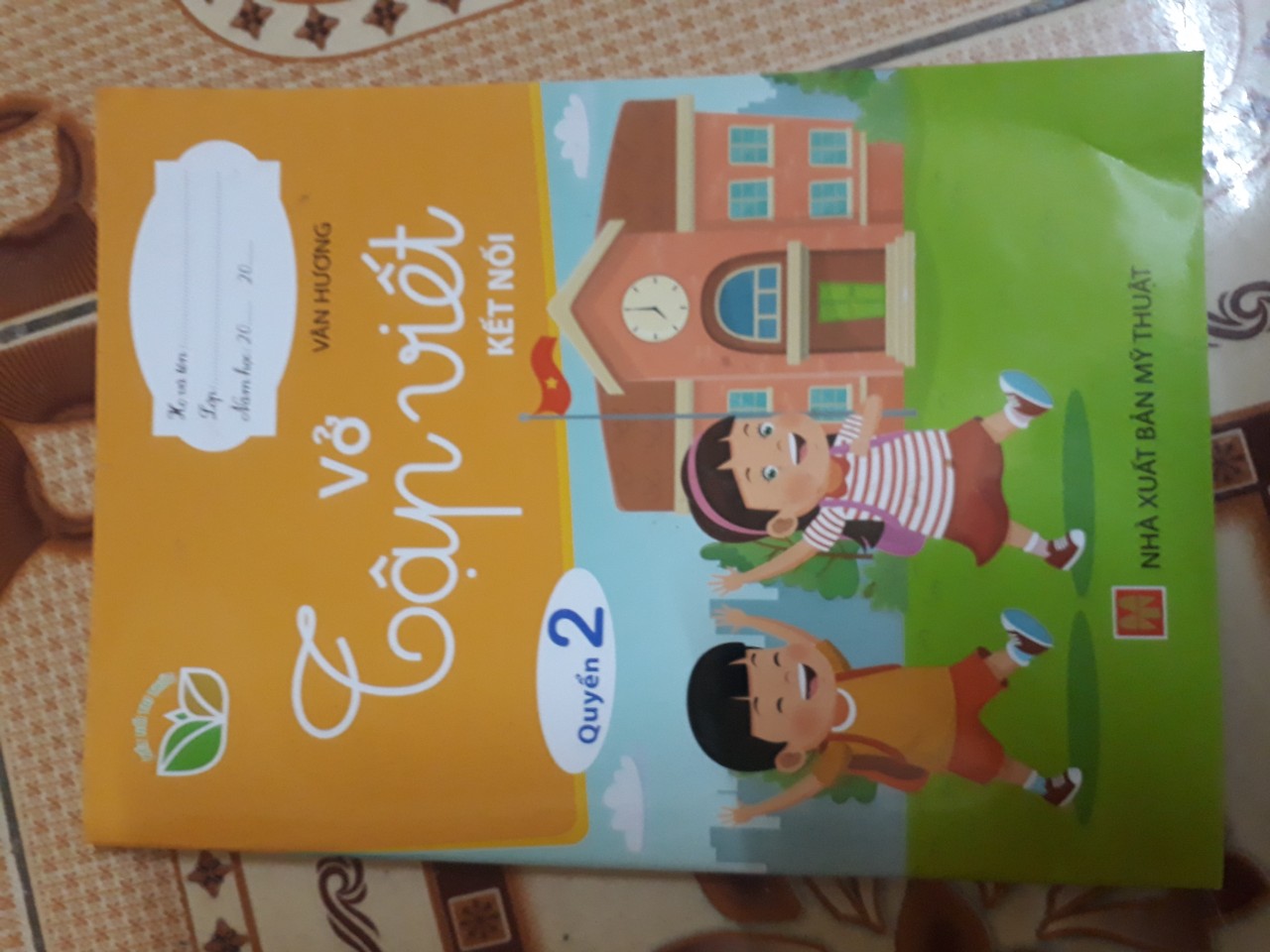 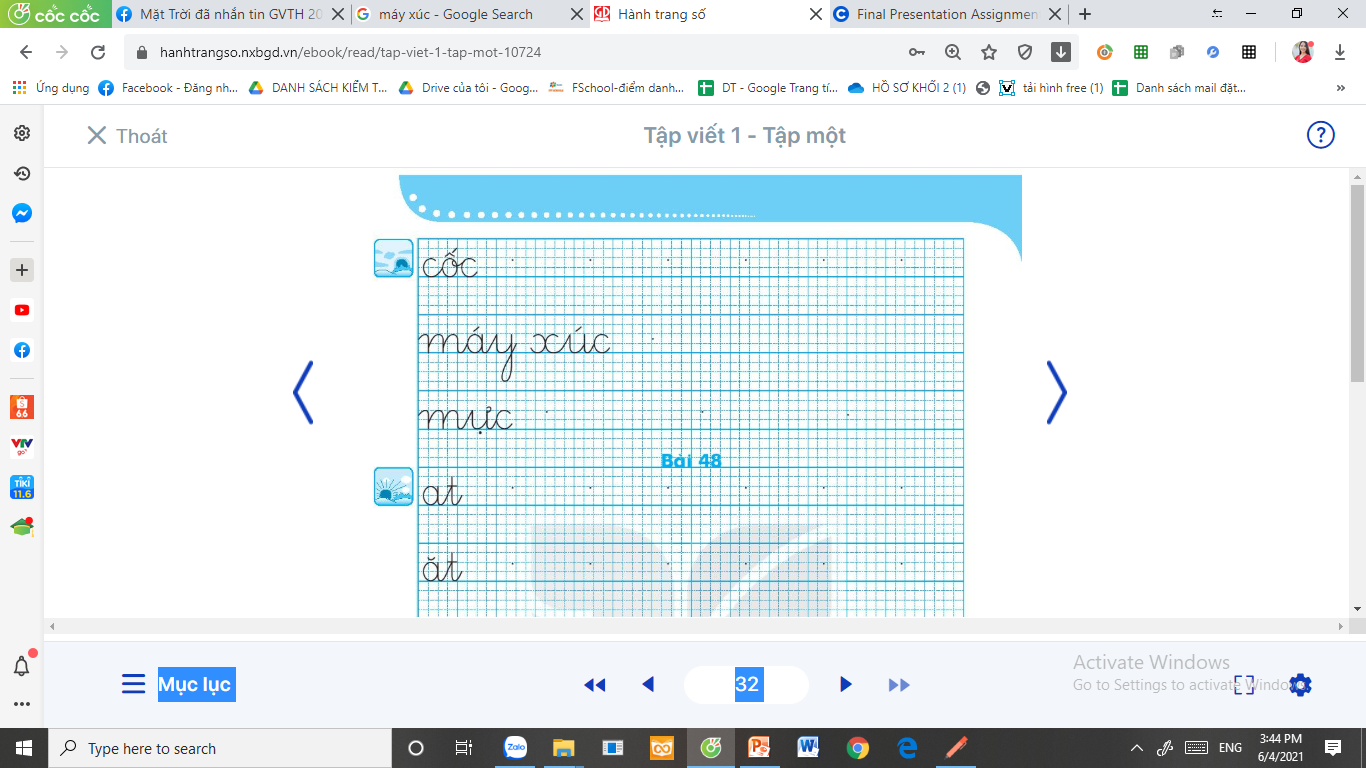 Trang 8
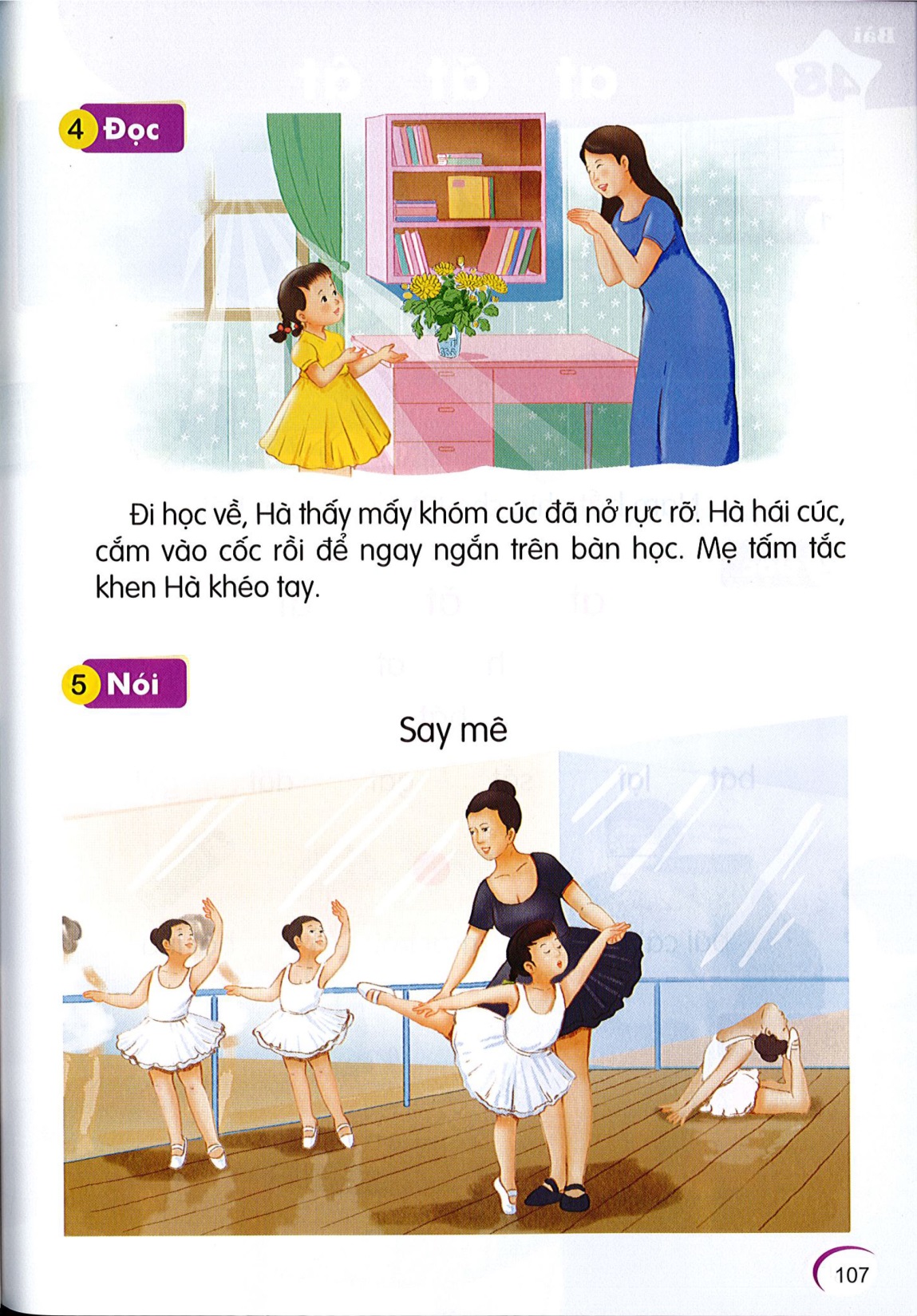 Đọc
6
1
Đi học về, Hà thấy mấy khóm cúc đã nở rực rỡ. Hà hái cúc, cắm vào cốc rồi để ngay ngắn trên bàn học. Mẹ tấm tắc khen Hà khéo tay.
2
3
học
rực rỡ
cốc
[Speaker Notes: Luyện luôn từ khó đọc nhé!]
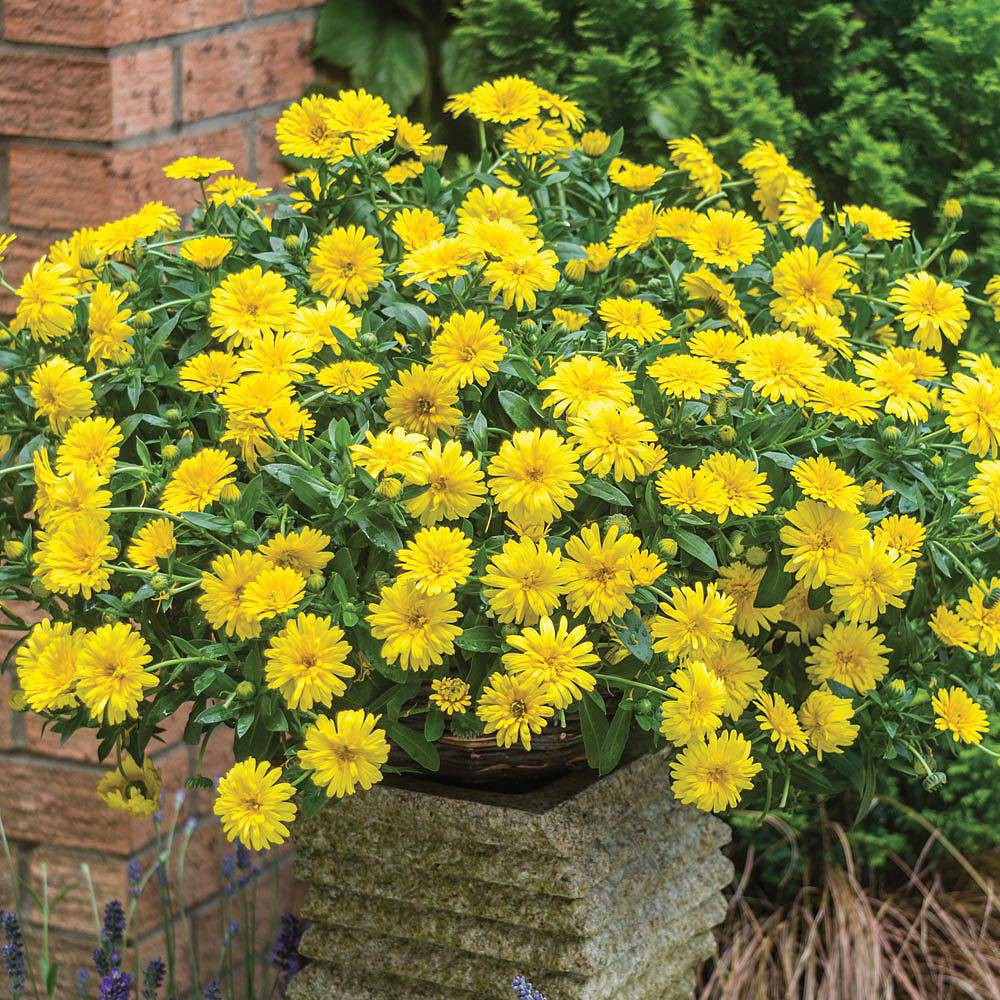 khóm cúc
Đi học về, Hà thấy mấy khóm cúc đã nở rực rỡ. Hà hái cúc, cắm vào cốc rồi để ngay ngắn trên bàn học. Mẹ tấm tắc khen Hà khéo tay.
Hà cắm cúc vào đâu?
Hà nhìn thấy gì khi đi học về?
Mấy khóm cúc trông như thế nào?
Mẹ khen Hà thế nào?
[Speaker Notes: GV mở rộng kĩ năng sống cho HS: yêu thiên nhiên, chỉ nên hái hoa  ở những nơi phù hợp, không nên hái hoa nơi công công. Biết khen ngợi trong các tình huống phù hợp.]
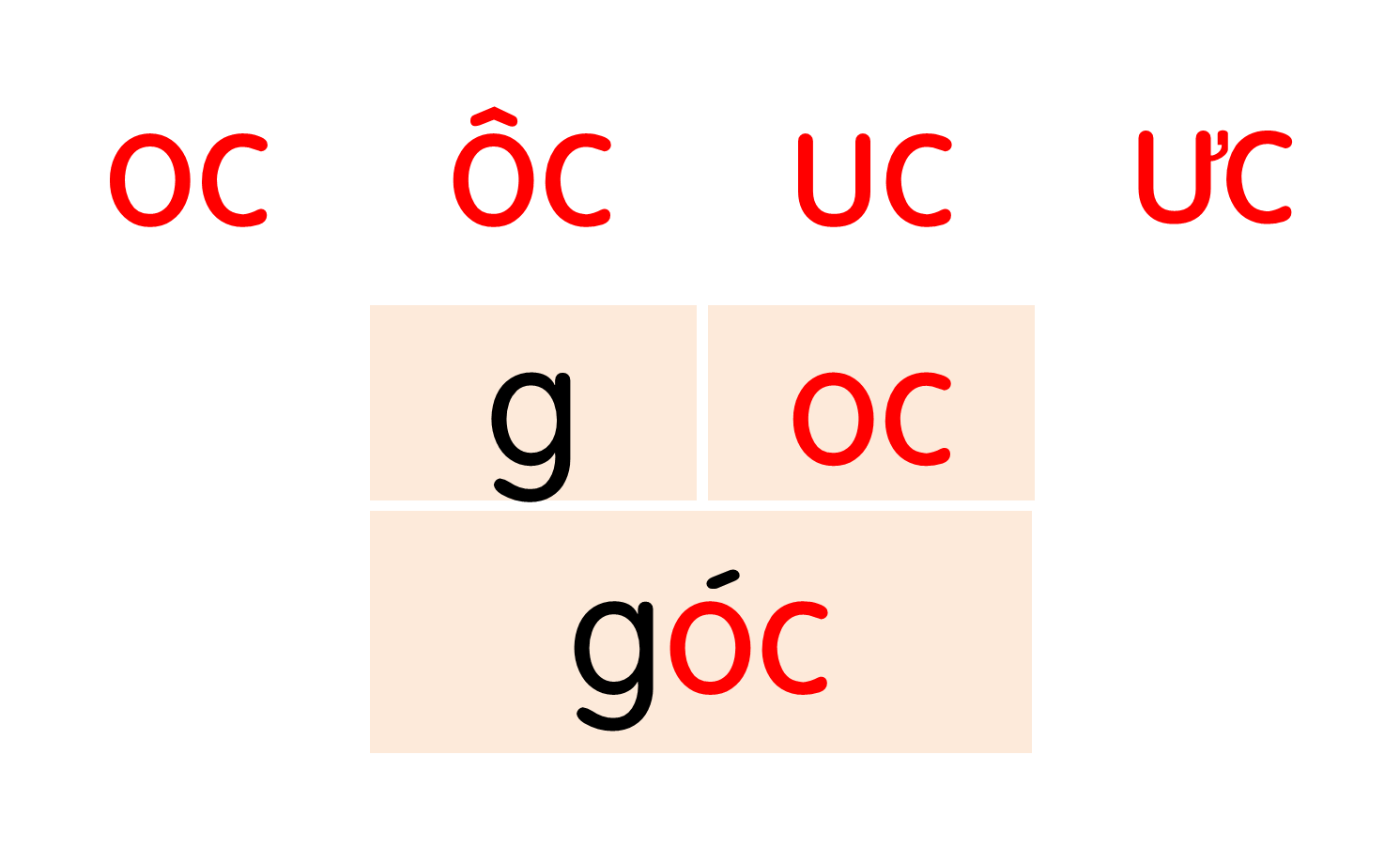 oc
oc
ôc
uc
uc
ưc
ôc
ưc
học
sóc
cốc
chục
cúc
đức
lộc
mực
con sóc
cái cốc
máy xúc
con mực
Đi học về, Hà thấy mấy khóm cúc đã nở rực rỡ. Hà hái cúc, cắm vào cốc rồi để ngay ngắn trên bàn học. Mẹ tấm tắc khen Hà khéo tay.
Say mê
Nói
7
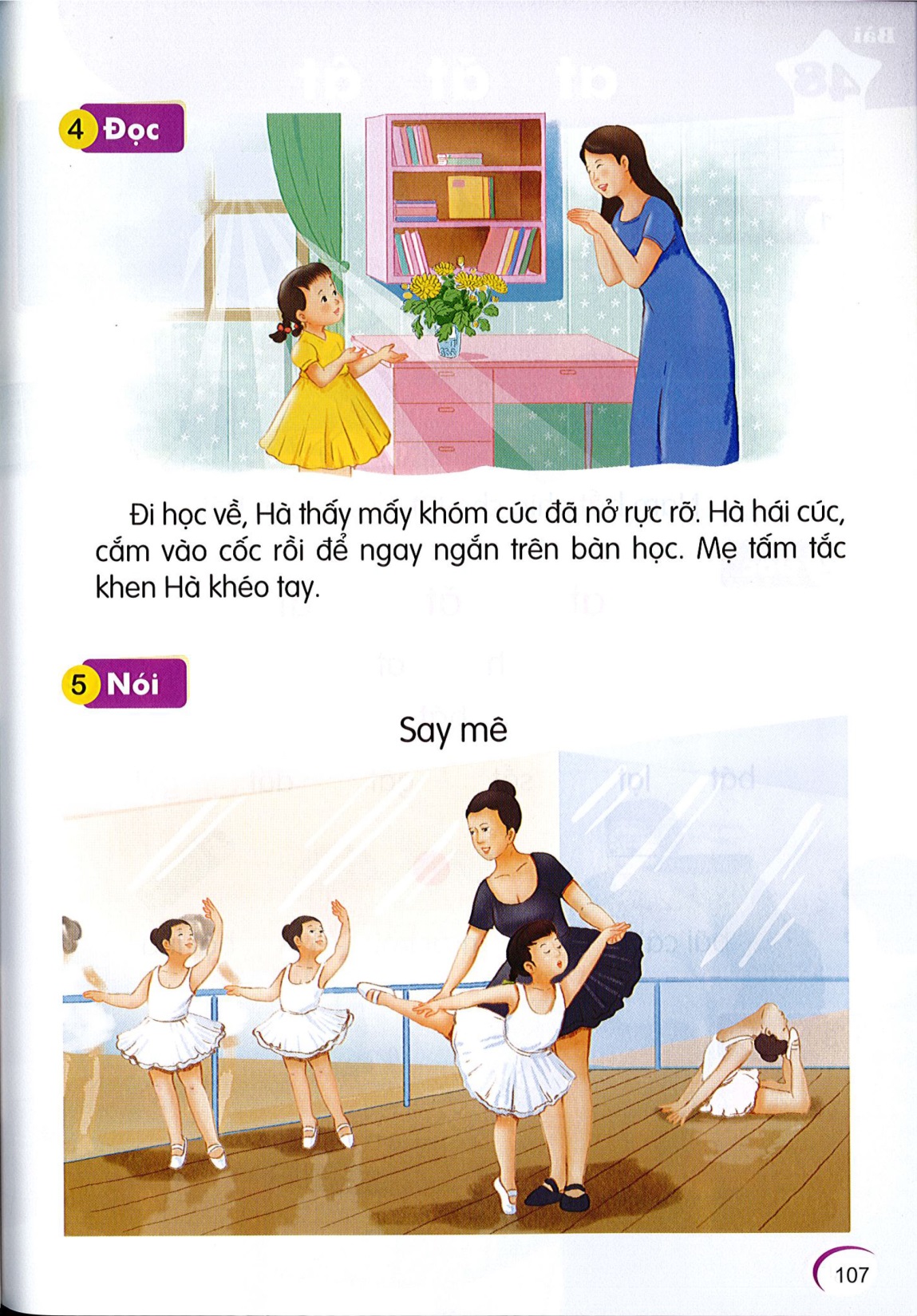 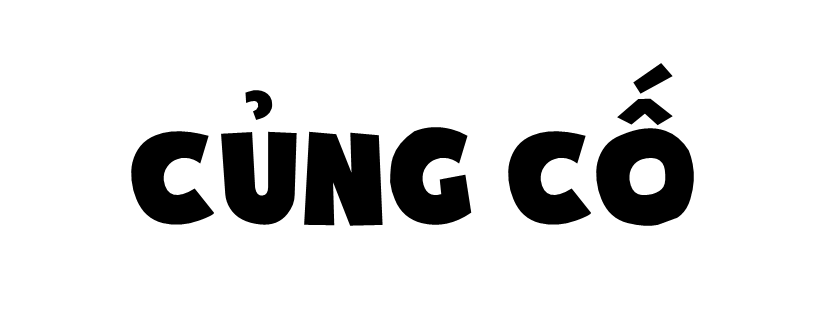 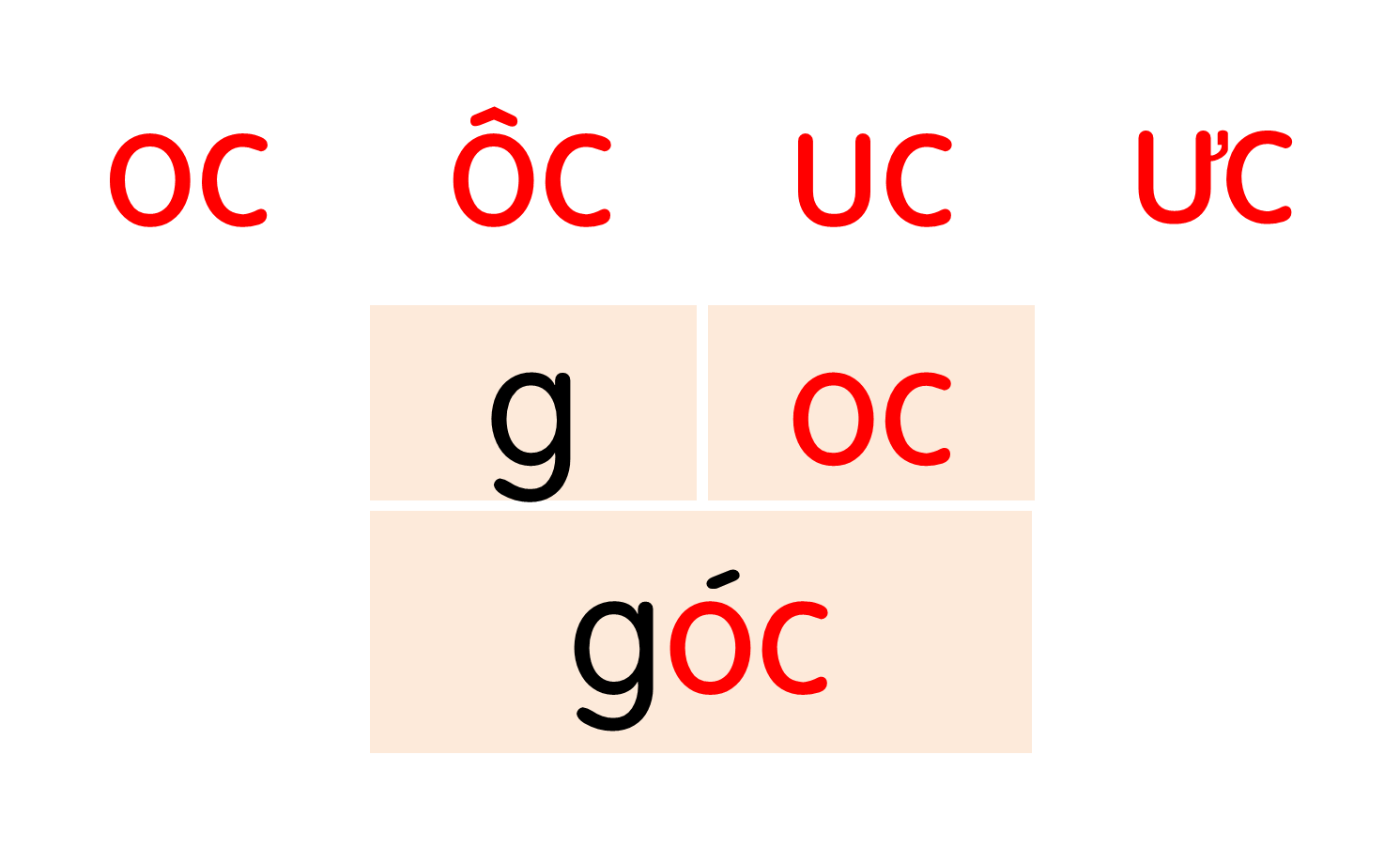 oc
oc
ôc
uc
uc
ưc
ôc
ưc
học
sóc
cốc
chục
cúc
đức
lộc
mực
con sóc
cái cốc
máy xúc
con mực
Đi học về, Hà thấy mấy khóm cúc đã nở rực rỡ. Hà hái cúc, cắm vào cốc rồi để ngay ngắn trên bàn học. Mẹ tấm tắc khen Hà khéo tay.
Dặn dò